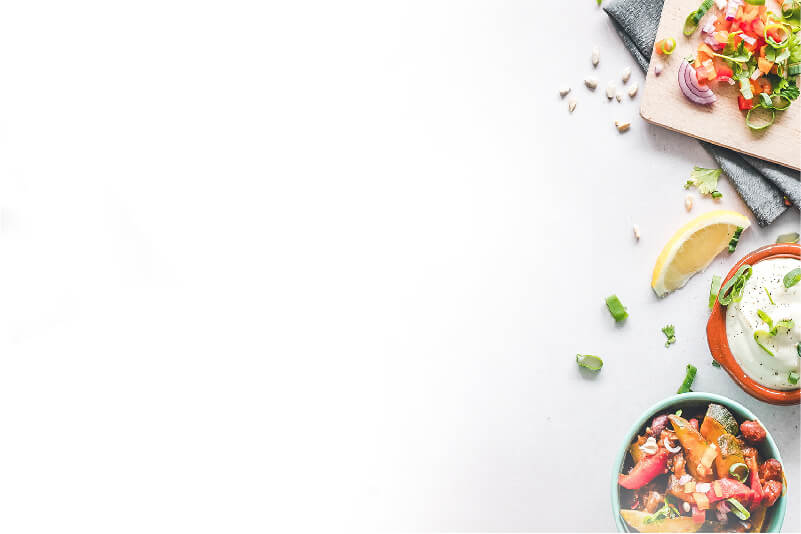 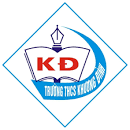 TRƯỜNG THCS KHƯƠNG ĐÌNH
UNIT 7: WHAT’S FOR DINNER?
LESSON 4: READING
Tác giả: Nguyễn Thảo trà
25/05/2020
1
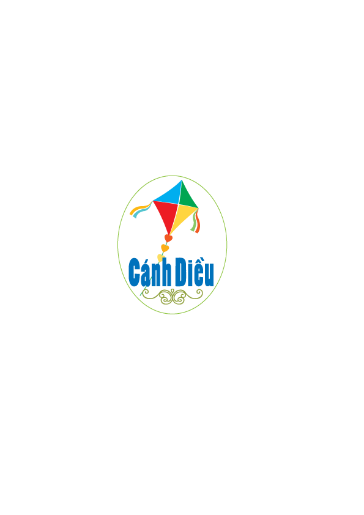 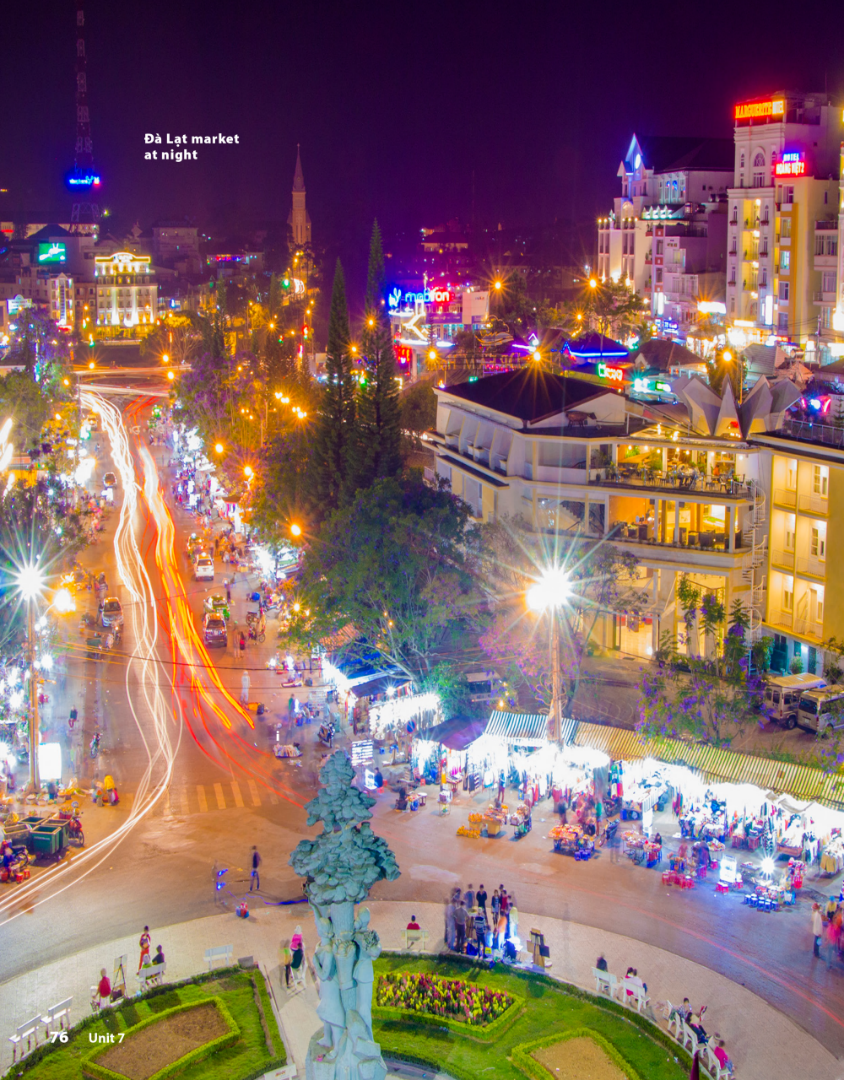 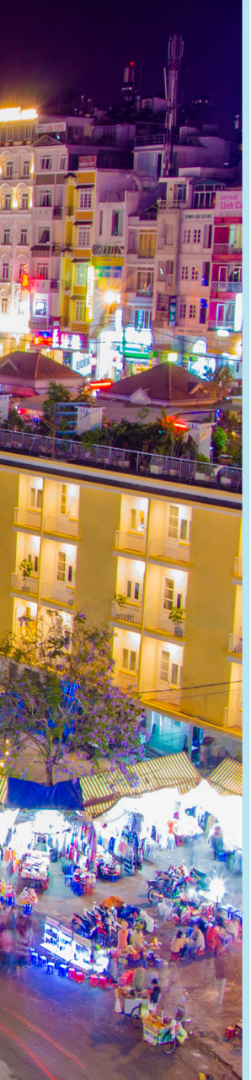 WHAT’S FOR DINNER?
UNIT 7
READING
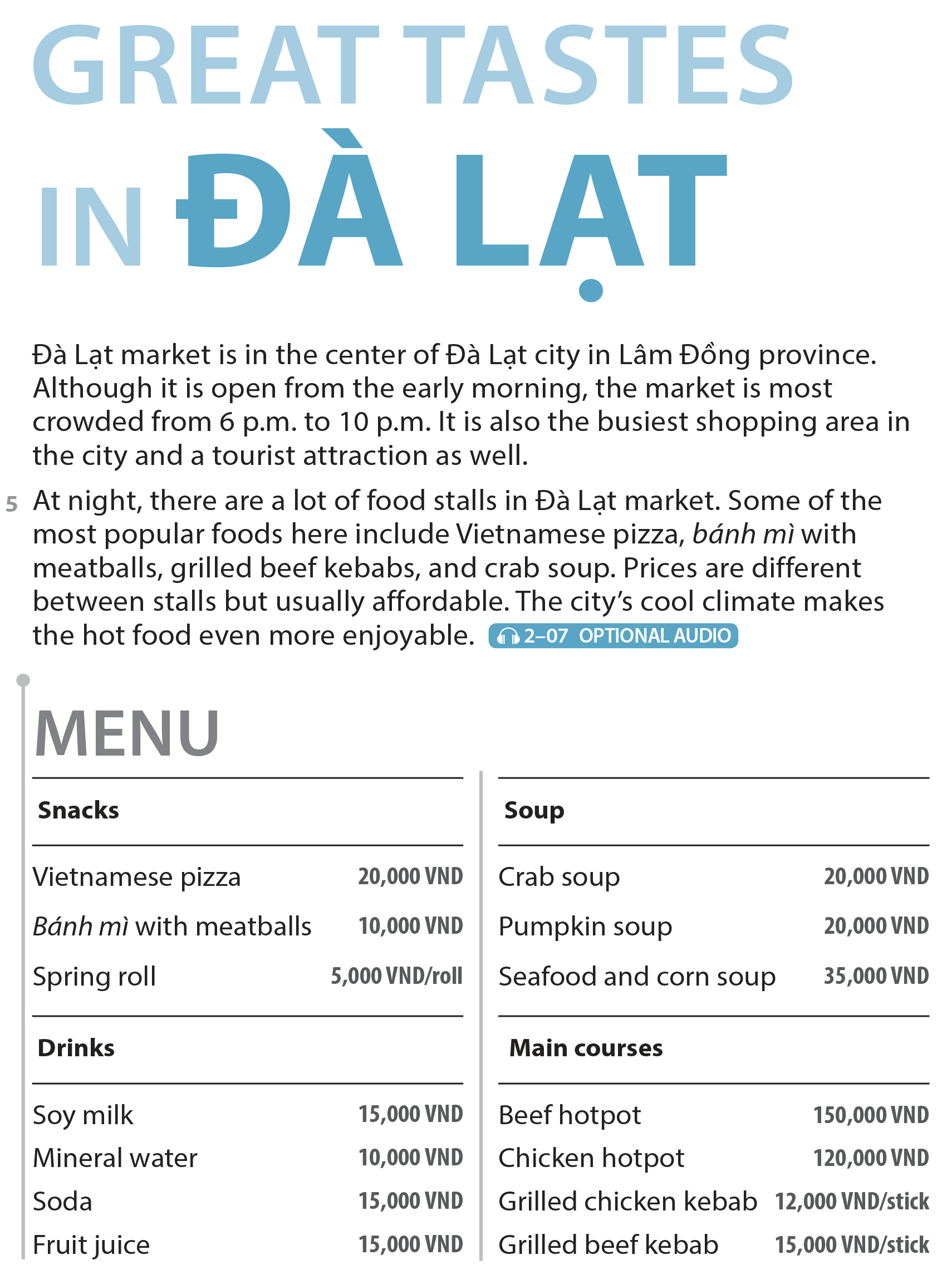 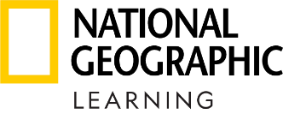 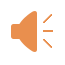 National Geographic Learning, a Cengage Company © 2022 Cengage Learning, Inc. ALL RIGHTS RESERVED. This presentation tool is intended for teaching purposes only and may not be scanned, copied, duplicated, or posted to a publicly accessible platform in whole or in part.
WHAT’S FOR DINNER?
UNIT 7
READING
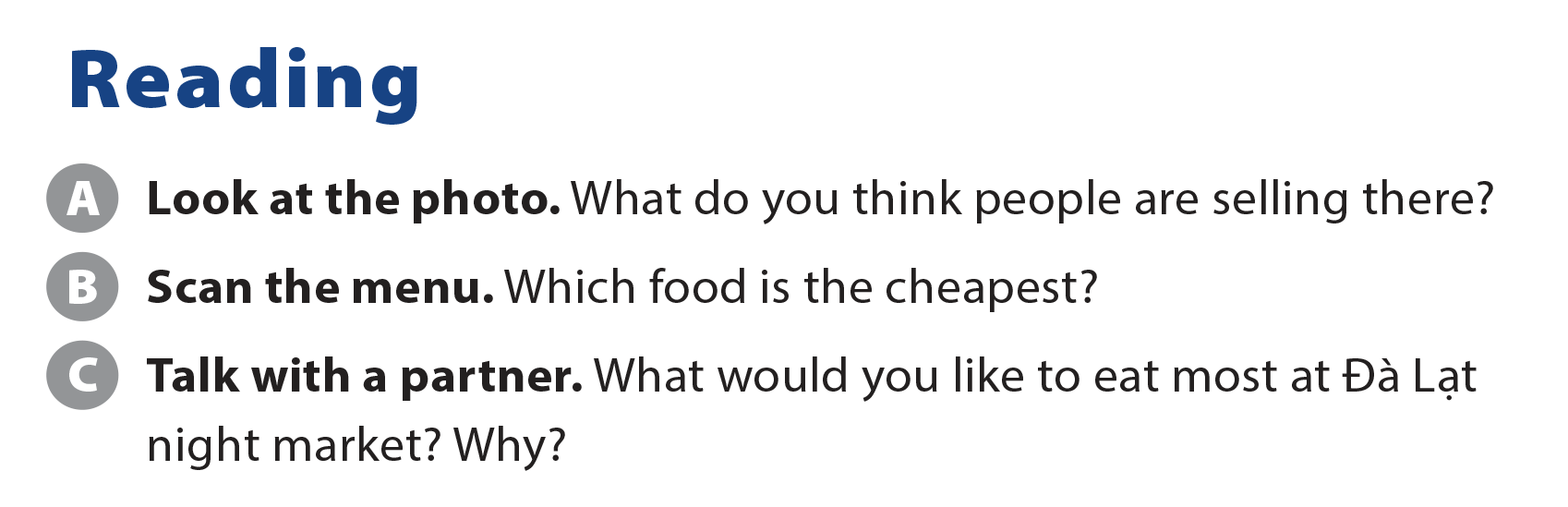 Spring roll
WHAT’S FOR DINNER?
UNIT 7
COMPREHENSION
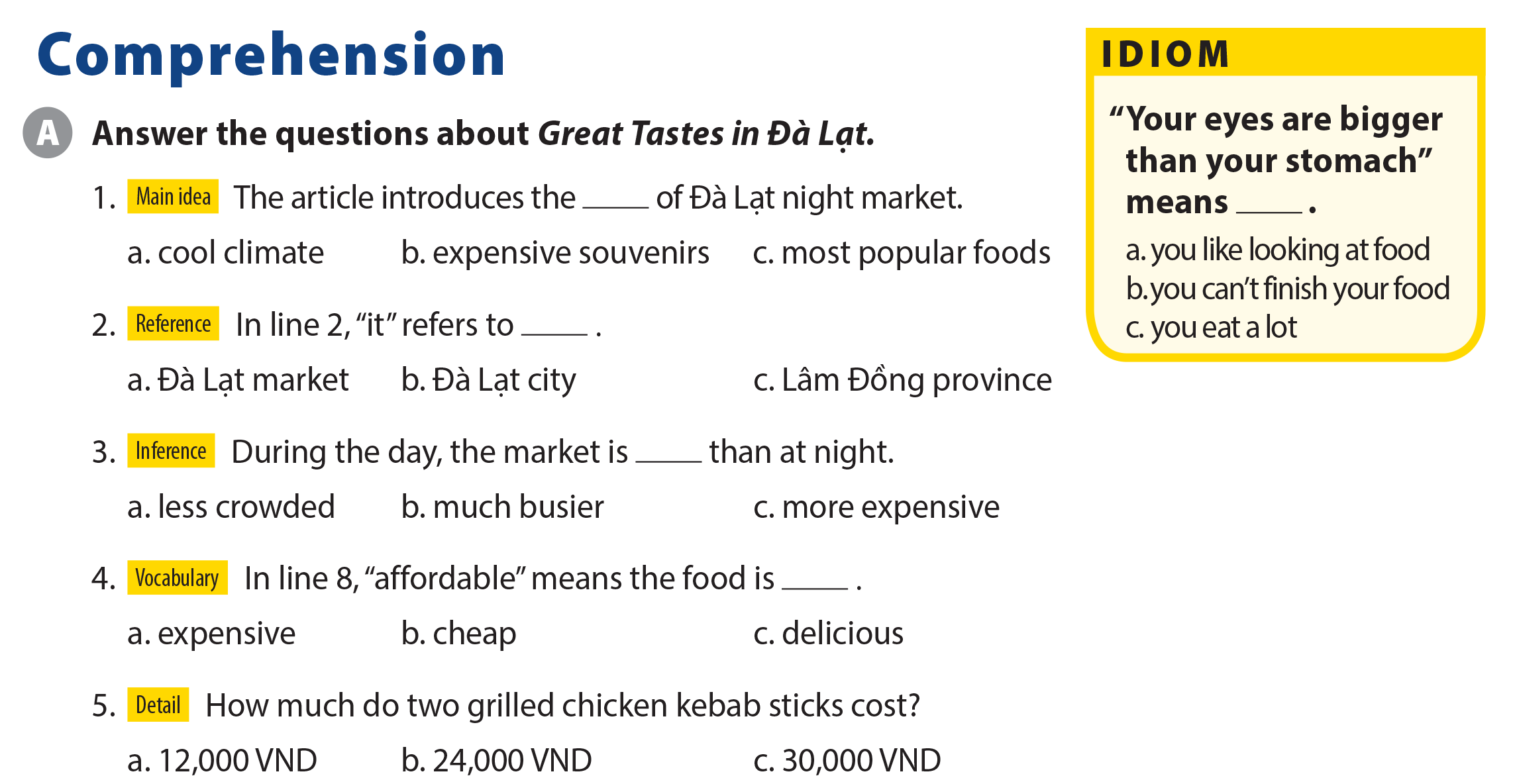 WHAT’S FOR DINNER?
UNIT 7
COMPREHENSION
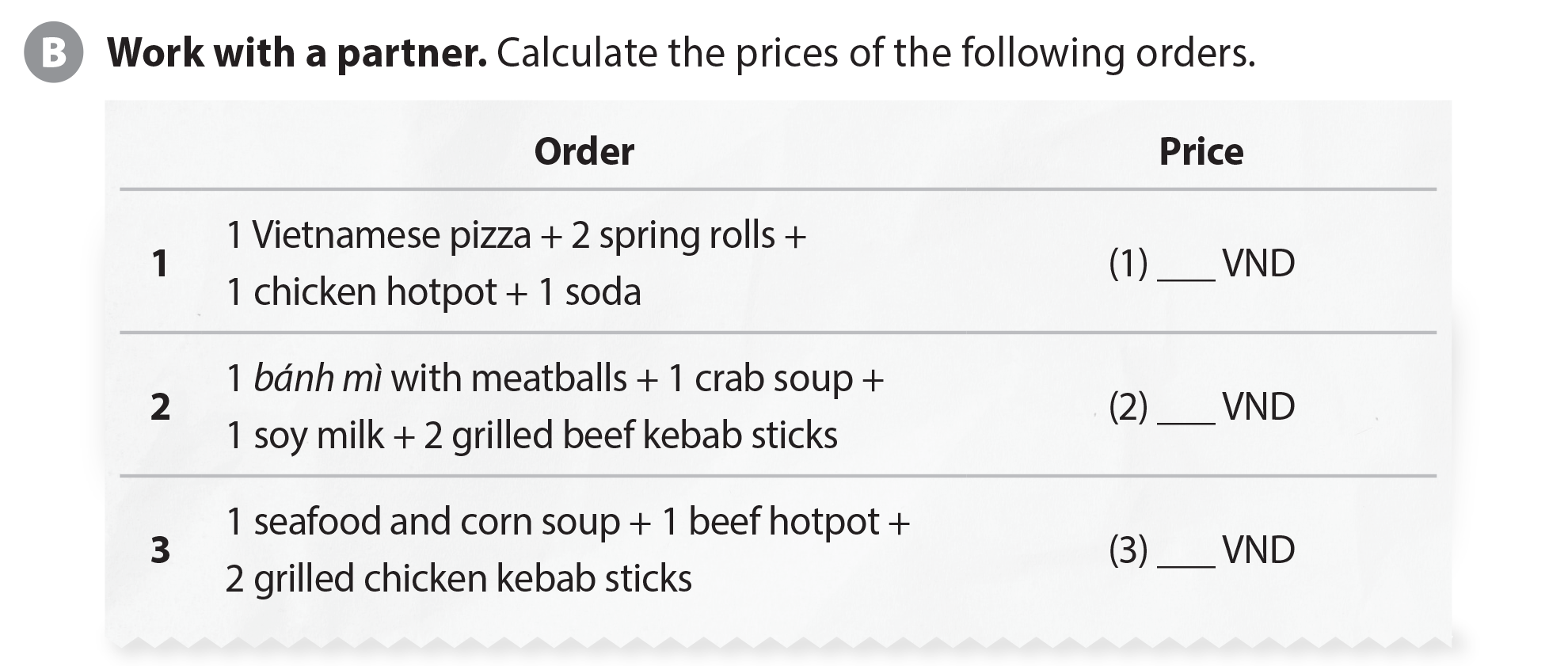 165,000
75,000
209,000
WHAT’S FOR DINNER?
UNIT 7
COMPREHENSION
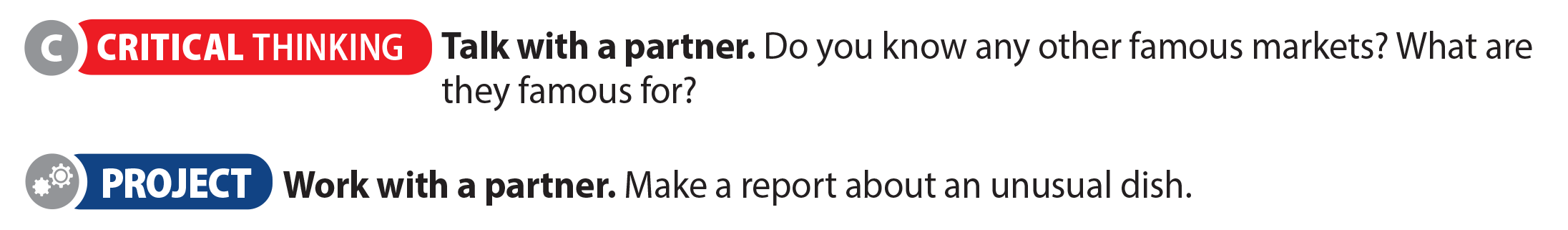 WHAT’S FOR DINNER?
UNIT 7
PROJECT
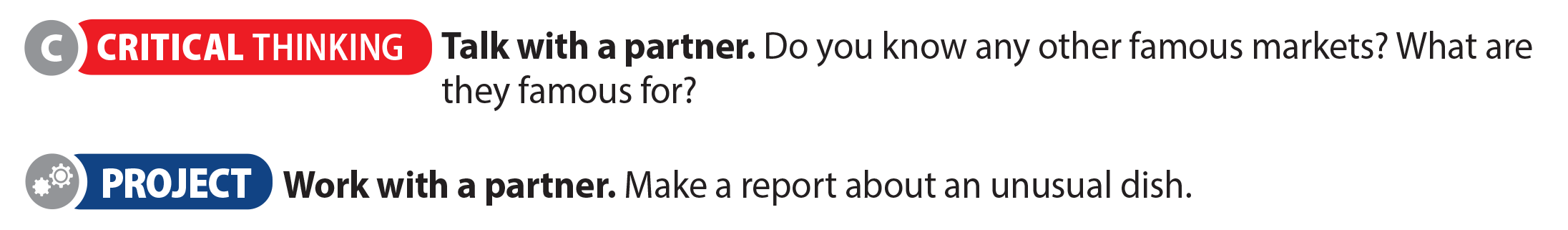 WHAT’S FOR DINNER?
UNIT 7
WRITING
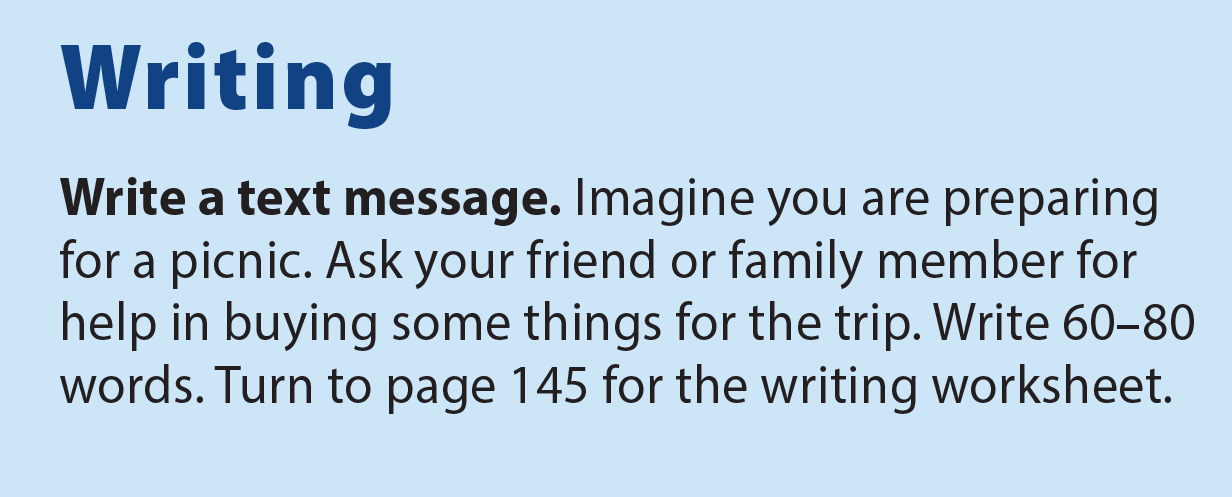 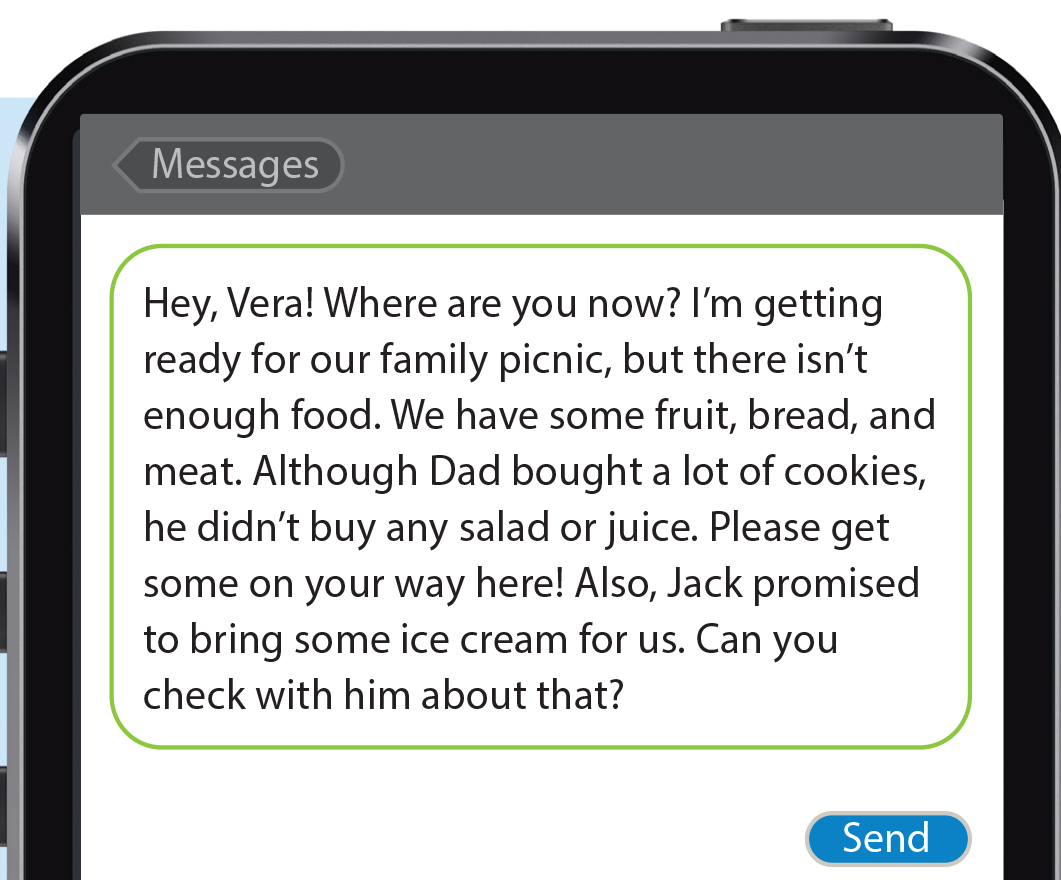 WHAT’S FOR DINNER?
UNIT 7
WRITING
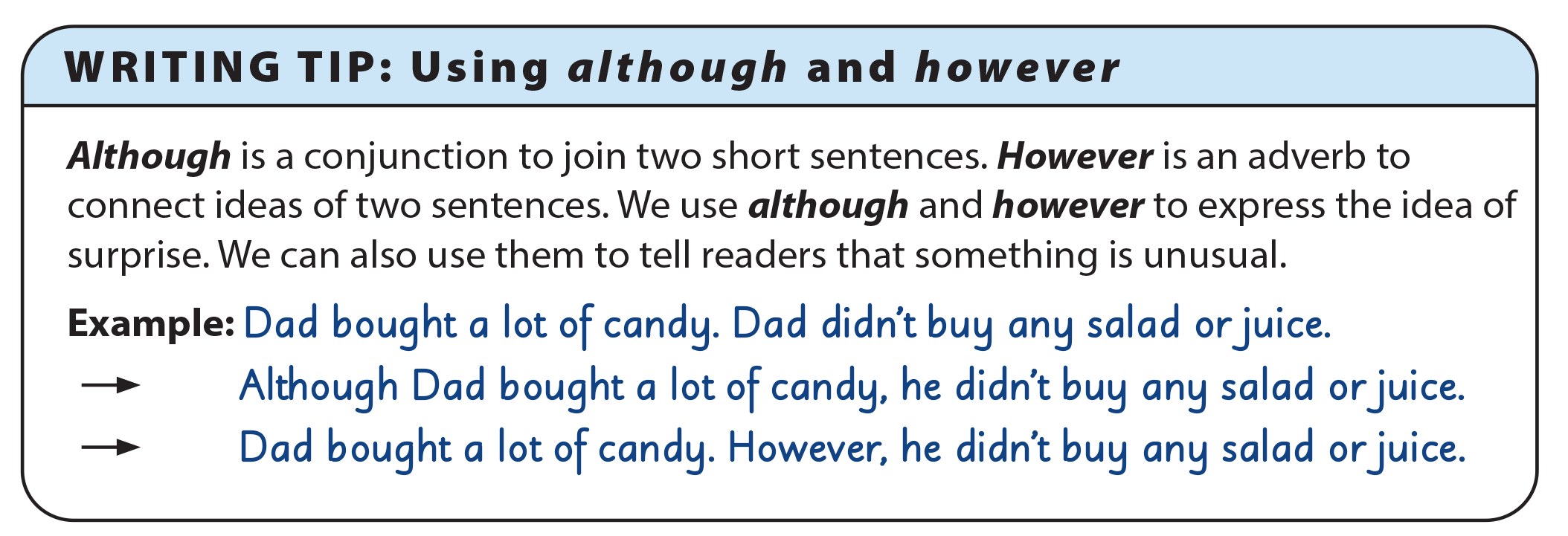 WHAT’S FOR DINNER?
UNIT 7
WRITING WORKSHEET
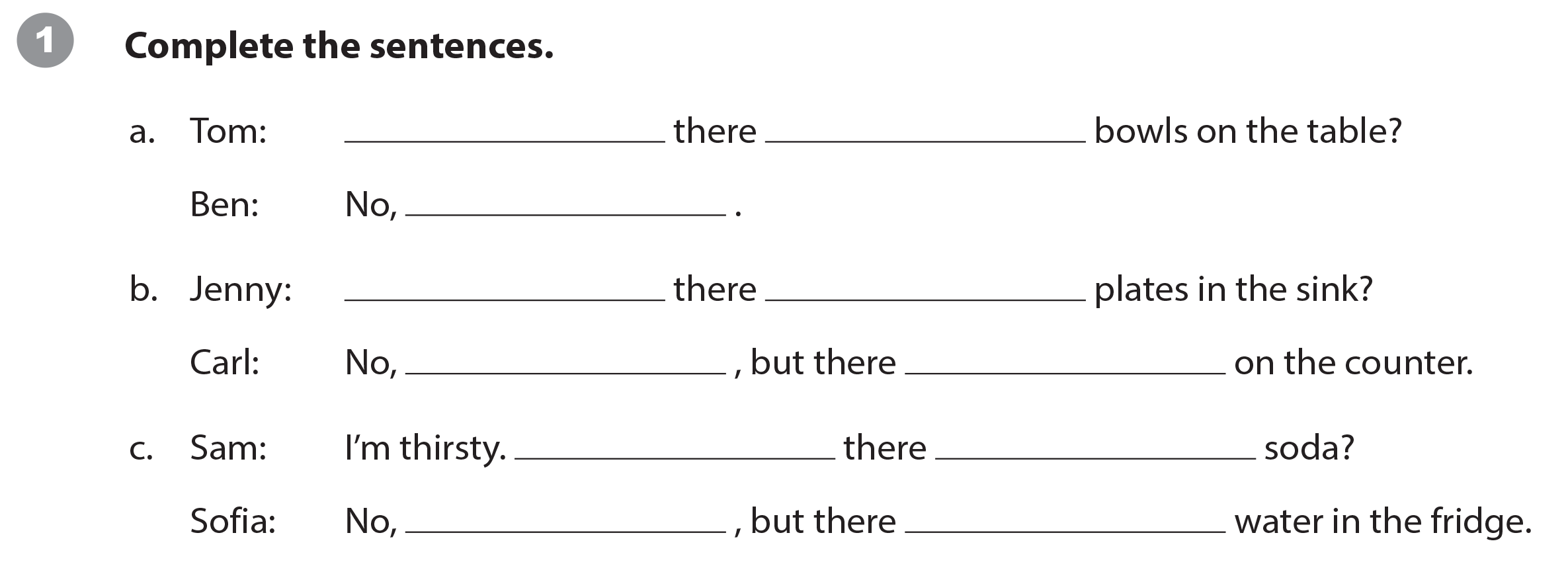 Are
any
there aren’t
Are
any
are some (plates)
there aren’t
Is
any
there isn’t
is
WHAT’S FOR DINNER?
UNIT 7
WRITING WORKSHEET
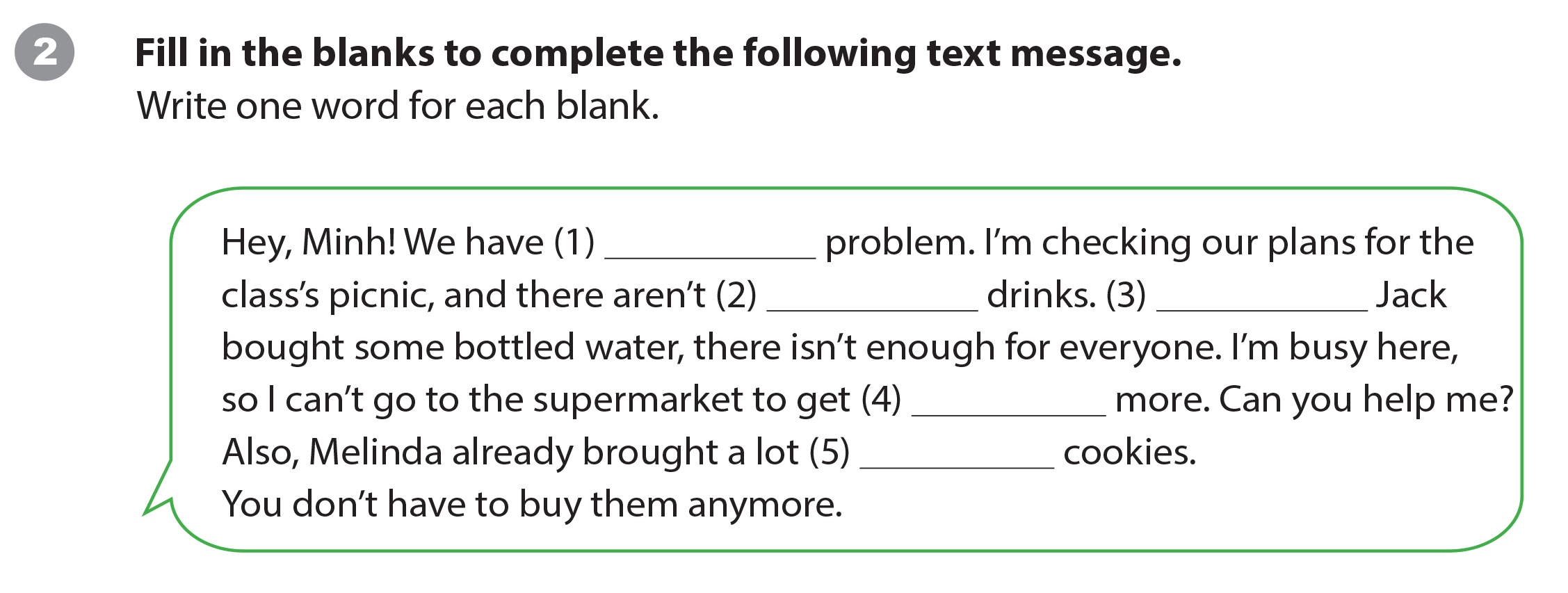 a
any
Although
some
of
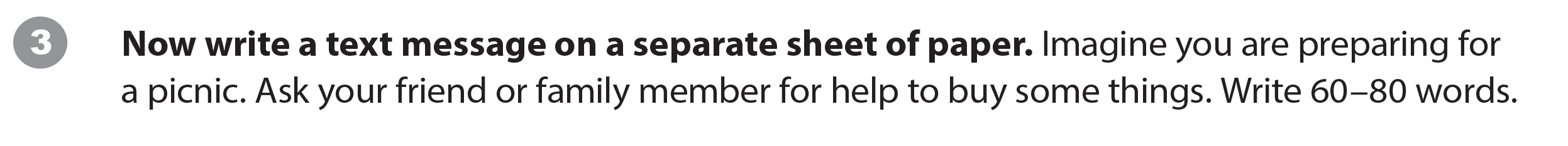 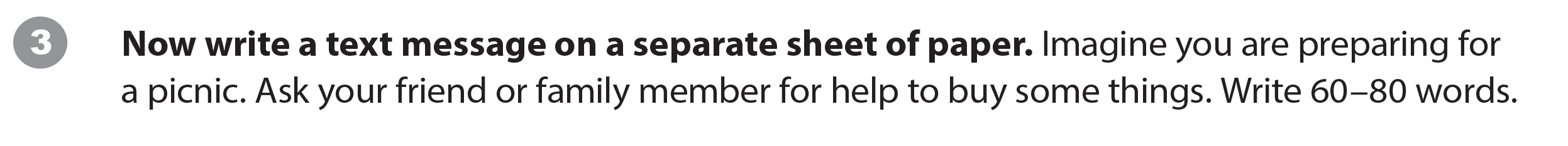 WHAT’S FOR DINNER?
UNIT 7
WRITING WORKSHEET